Perspektif PosKolonial
Oleh. Dr. MUHAMMAD SYUKUR
Tokoh utama Post-kolonial
Edward Said
Gayatry Chakravorty Spivak
Frantz Fanon
Homi K. Bhabha
PENDAHULUAN
Teori poskolonial berusaha merombak sterio type dunia Timur dan Barat yang dikontruksi Barat
Konstruksi Barat atas Dunia Timur : inferior, terbelakang, bodoh, kurang beradab, tidak rasional dan label negatif lainnya. Sedangkan Barat: Superior, maju, cerdas, beradab, rasional dan berbagai atribut positif lainnya.
Teori postkolonial disebut juga sbg metode dekonstruksi terhadap model berfikir dualis (biner) yang menbedakan antara “Timut” dan “Barat”
Edward William Said
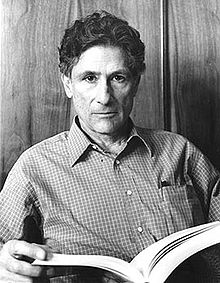 Lahir di Jerusalem Tahun 1935, ibunya Hilda seorang Palestin, ayahnya Wadie Said seorang Amerika Serikat kelahiran Jerusalem. Meninggal dunia 23 September 2003.
ORIENTALISME MENURUT EDWARD SAID DAPAT DI DEFINISIKAN DENGAN TIGA CARA YANG BERBEDA
Memandan orientalisme sebagai mode atau paradigma berpikir epistemology dihasilkan (dikonstruksi) oleh bentuk tertentu kekuasaan dan pengetahuan kolonial.
Orientalisme dapat juga dipahami sebagai gelar akademis untuk menggambarkan serangkaian lembaga, disiplin dan kegiatan ilmiah yg terdapat pada universitas barat yang peduli pada kajian masyarakat dan kebudayaan masyarakat timur.
Melihat orientalisme sebagai lembaga resmi yang pada hakikaya peduli pada timur.
Said Mengemukakan Arti Orientalisme Dalam Tiga Wilayah Yang Saling Tumpang Tindih
Orientalisme menciptakan sejarah pahit yang panjang hubungan antara Eropa dan Asia Afrika.
Hal ini juga menciptakan bidang-bidang ilmu yang sejak awal abad ke 19 sebagai spesialis dalam bahasa dan kebudayaan oriental.
Kolonialisme menciptakan stereotype dan ideology tentang “the orient” yang diidentikkan dengan “The Other” atau yang lain “ The Occident” (the self).
GAYATRY CHAKRAVORTY SPIVAK
Lahir di Kalkuta 24 Februari 1942. Tulisan2nya lintas disiplin ilmu. Ia melakukan penggabungan metodologi kontemporer antara Marxisme, feminisme, dan dekonstruksi.
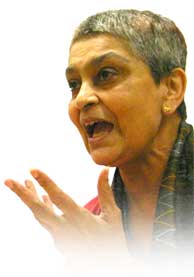 KONSEP SUBALTERN
“Subaltern” diadopsi dari pemikir Italia, Antonio Gramsci, yang menggunakan istilah itu bagi kelompok sosial subordinat, yakni kelompok-kelompok dalam masyarakat yang menjadi subyek hegemoni kelas-kelas yang berkuasa.
Konsep SUBALTERN selanjutnya diadopsi sejarawan India Ranajit Guha. Penindasan bukan hanya dilakukan klp luar tetapi juga kelompok dalam
Konsep ini kemudian digunakan Spivak
PEREMPUAN DAN SUBALTERN
Pemikiran poskolonial menempatkan masalah perempuan dalam sebuah bentuk kolonisasi
Kolonisasi beroperasi dengan cara yang berbeda antara laki-laki dan perempuan
Perempuan mengalami kolonisasi ganda karena keberadaannya sebagai subyek (colonial subject) yang dikuasai.
Perbedaan laki-laki dan perempuan bukan sekedar perbedaan fisik atau biologis, namun berkaitan dgn konstruksi masyarakat yang merupakan hasil pertarungan ideologi antar kelas2 dlm masyarakat dalam konteks ini budaya patriarkhi.
Spivak mengkritik teori feminis yang banyak ditulis feminis barat yang berkulit putih dari kelas menengah perkotaan. Bagi Spivak analisis feminis Barat bias terhadap perempuan non-Barat yg tinggal di pedesaan dengan pendidikan yang rendah.
Frantz Fanon
Lahir di Pulau Martinik, 20 Juli 1925, meninggal ahir tahun 1961 akibat penyakit Leukemia pada usia 36 tahun. Fanon seorang Dokter Jiwa.
Analisis dimulai dengan 3 pertanyaan mendasar yg menyebabkan hubungan biner (Timur dan Barat)
Bagaimana kolonisasi dan dekolonisasi dapat disebut sebagai fenomena kekerasan
Bagaimana kaum penjajah mengkonstruksi identitas pribumi dan dirinya sendiri, dan bagaimana kaum pribumi mengkonstruksi kaum penjajah dan dirinya sendiri. Bagaimana relasi sosial antara kaum penjajah dan pribumi; dan relasi antara intelektual pribumi atau borjuasi nasional dengan pemerintah atau borjuasi kolonial.
Bagaimana kekerasan ditransformasikan dari kaum penjajah kepada kaum yang dijajah dan dari level masyarakat ke individu
Fanon mengemukakan bahwa kolonialisasi telah melahirkan alienasi dan marginalisasi psikologis yang sangat hebat.
Pendefinisian Ras dan Etnisitas (kulit dan hitam)merupakan proses sejarah dan konstruksi politik yg dominan
Melalui kolonisasi sang penjajah melakukan kontruksi secara subyektif terhadap kulit hitam dan dirinya sendiri.
Kaum terjajah (kulit hitam) berusaha memahami dan mengikuti simbol-simbol dan identitas yang dikontruksi penjajah, bahkan pada konteks tertentu mereka memiliki keinginan untuk menirukan dan mengganti posisi sebagai penjajah.
Konstruksi orang kulit putih bahwa orang kulit hitam dipandang sebagai kanibalisme, memiliki ras yang parah dan rusak terbelakang intelektualnya membuat orang kulit hitam merasa di amputasi dan ingin menjauhkan diri dari identitasnya.
Penjajahan bukan hanya merampas harta benda kulit hitam, namun juga jiwanya diciptakan menjadi inferiority complex yang disebabkan penguburan orginalitas identitas budaya lokal mereka.
Identitas dan Nasionalisme
Kolonisasi memberi dampak inferioritas: yaitu perasaan tergantung pada orang lain, tidak percaya diri, kemunduran kepribadian atau karakter dan kehiilangan identitas diri. Kaum terjajah mengalami alienasi.
Inferioritas ini berimpllikasi pada masalah kesadaran sebagai sebuah bangsa.
Bangsa terjajah harus dapt menguatkan identitas asli mereka untuk dapat meng-counter serangan budaya penjajah Inilah satu-satunya cara agar bangsa terjajah tidak merasa sebagai bangsa inferior.
HOMI K. BHABHA
Lahir di Bombay – India pada Tahun 1949. Gelar Doktor dari Oxford University. Bhabha mengajar dibeberapa perguruan tinggi al. Di Princenton dan Pennsylvania.
Metodologi Bhabha
Model Liminalitas
Liminalitas  - Limen = Batas
Liminalitas dimaknai ruang antara atau batas wilayah
Dalam konteks budaya berarati ruang atau tempat pertemuan antara dua budaya yang berbeda.
Konsep Mimikri dan Ruang Hibriditas
Konsep Mimikri memiliki dua pengertian:
Dalam arti bahasa – kemampuan binatang tertentu untuk menyesuaikan dirinya dengan kondisi alam sekitarnya. Bunglon dan kupu-kupu yg senantiasa menyesuaikan warna tubuhnya dgn lingkungan. Penjajah telah mendorong si terjajah untuk mengadopsi kebiasaan, cara berfikir, lembaga, dan nilai-nilai penjajah.
Mimikri = Kemampuan seseorang untuk menyerupai orang lain yang lebih kuat atau lebih besar dari dirinya.
Terminologi Negara Timur dan  Barat adalah kunci untuk memahami Konsep Bhabha tentang mimikri dan hibriditas.
Proses perubahan budaya dalam konteks hubungan penjajah dan terjajah terdapat ruang antara terjadinya perubahan budaya tersebut.
Ruang ketiga inilah pengalaman intersubjektif dan kolektif mengenai kebangsaan, kepentingan kelompok, serta nilai-nilai budaya dinegosiasikan
Mimikri dan ruang hibritas melahirkan keragaman budaya (cultural diversity) dan pembedaan budaya (cultural differens)